Présentation des ressources Les mathématiques dans l’enseignement scientifique
Anne Burban, IGEN groupe des mathématiques
Anne.burban@education.gouv.fr
 
Vincent Pantaloni, IA-IPR de mathématiques, académie de Versailles
vincent.pantaloni@ac-versailles.fr
Objectifs de l’atelier
Présentation des sept ressources  «Les mathématiques de l’enseignement scientifique » et de l’historique de leur élaboration.
Un document pdf à paraître (version de travail)acver.fr/esmath
Un livret GeoGebra d’animations numériquesacver.fr/ggb-es
Pourquoi ces ressources ?
Pour rendre visibles les mathématiques présentes dans l’E.S.
Où se cachent-elles dans le programme ?
-    Pour appréhender la place des mathématiques pour décrire et comprendre le monde
Quels modèles mathématiques pour décrire et comprendre le monde ? 
Pour consolider des connaissances et des compétences mathématiques 
Quelles sont les connaissances et les compétences mathématiques indispensables à un citoyen éclairé du XXIe siècle ?
3
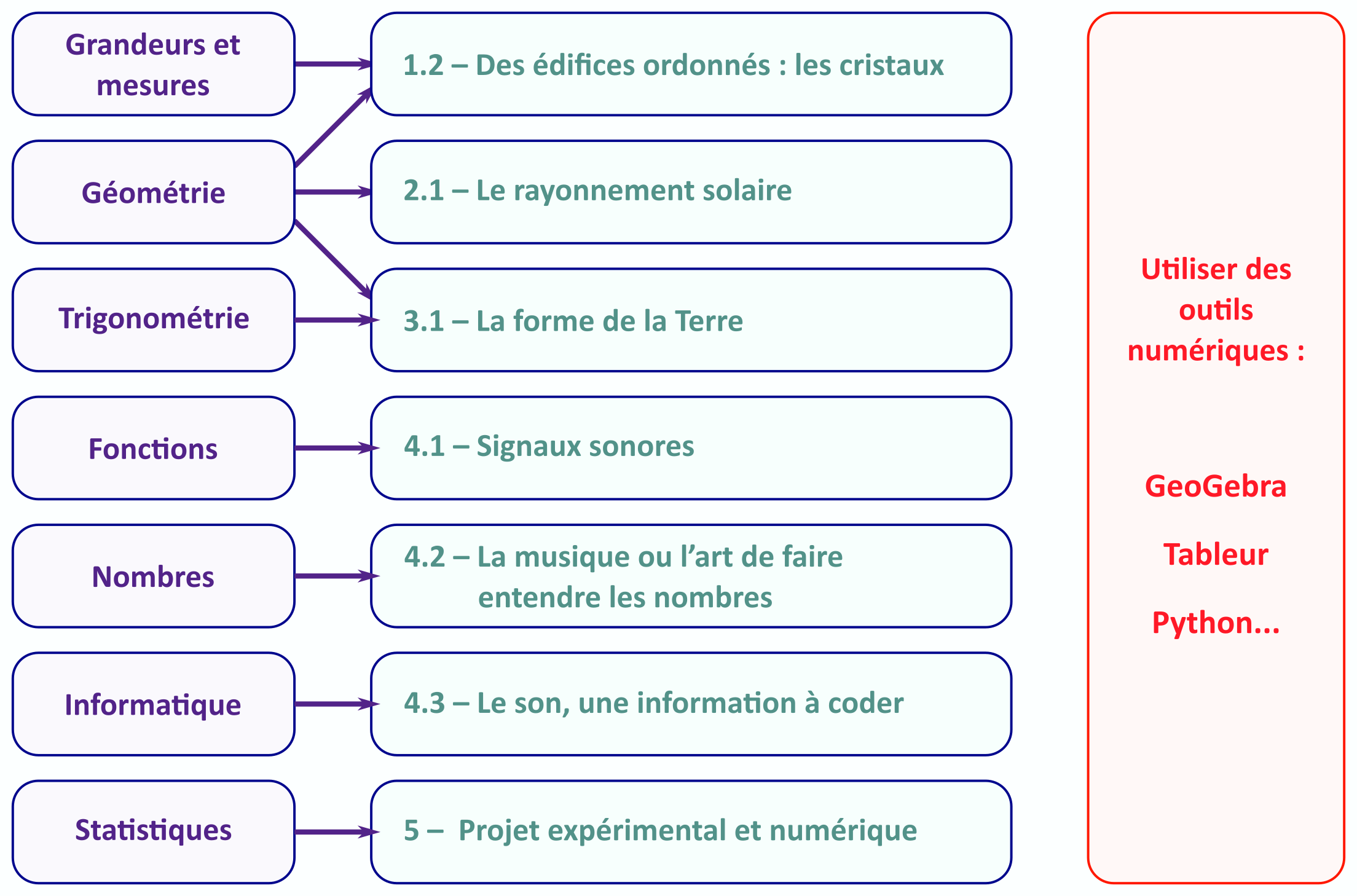 Thèmes et sous-thèmes
Thème 1 : une longue histoire de la matière
La désintégration radioactive : modèle discret de décroissance exponentielle
Les cristaux : modèles géométriques (cube, sphères) + calculs (aire, volume)
Thème 2 : le Soleil, notre source d’énergie
Le rayonnement solaire  : représentations géométriques, relations angulaires
Thème 3 : la Terre, un astre singulier
La forme et la mesure de la Terre  :
 la notion de modèle
Géométrie  et trigonométrie (triangulation)
Thème 4 : Son et musique, porteurs d’information
La nature vibratoire du son : courbes et fonctions (lecture graphique) 
Les gammes : nombres et calculs (fractions, puissances, nombres irrationnels)
Le son, une information à coder : échantillonnage, quantification, codage
Présentation des ressources
Sept ressources textuelles et un livret d’animations numériques remises à la DGESCO le 2 mai pour publication.

En préparation : une ressource sur le traitement statistique de données massives (en lien avec le projet).
Livret GeoGebra : acver.fr/ggb-es
Le document de ressources
acver.fr/esmath
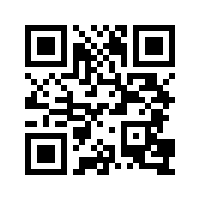 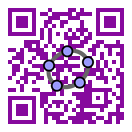 Programme d'enseignement scientifique de première générale
MERCI DE VOTRE ATTENTION